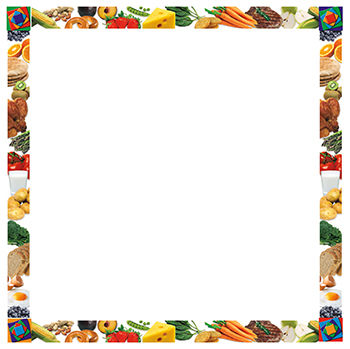 স্বাগতম
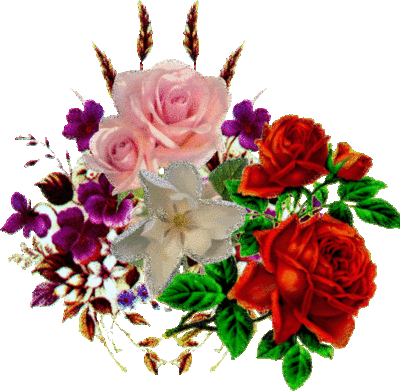 শিক্ষক  পরিচিতি
মোঃ সোলায়মান আলী
সহকারি শিক্ষক (গণিত) 
রায়গঞ্জ পাইলট উচ্চ বিদ্যালয়
রায়গঞ্জ,সিরাজগঞ্জ
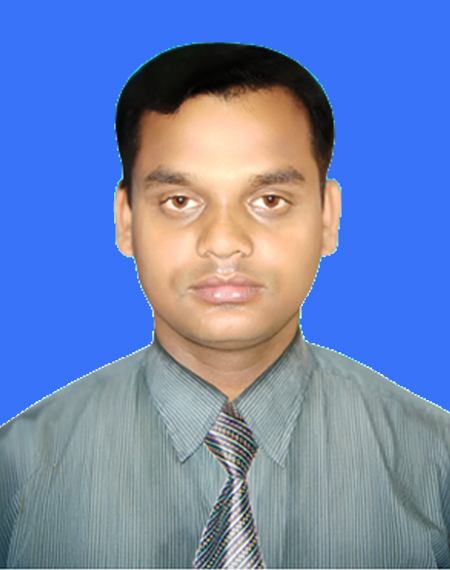 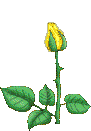 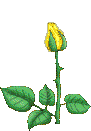 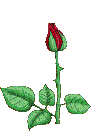 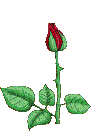 পাঠ    পরিচিতি
শ্রেণিঃ৬ষ্ঠ
বিষয়ঃবিজ্ঞান
সময়ঃ50 মিনিট
অধ্যায়ঃপঞ্চম
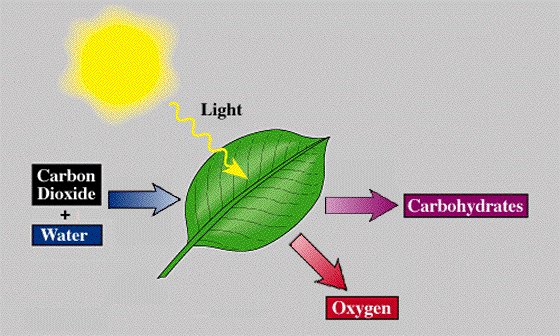 আলো
CO2
শর্করা
H2O
O2
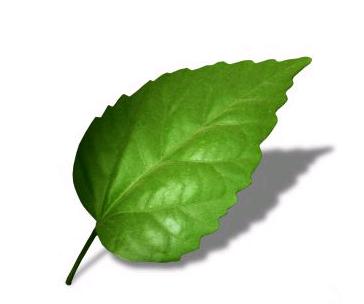 সালোকসংশ্লেষণ
শিখন ফল
এই পাঠ শেষে শিক্ষার্থীরা -
উদ্ভিদ কিভাবে খাদ্য তৈরি করে তা ব্যাখ্যা করতে পারবে ।
সালোকসংশ্লেষণের উপরে জীবজগতের নিরভরশীলতা ব্যাখ্যা করতে পারবে।
। করতে পারবে।
খাদ্য প্রাপ্তিতে উদ্ভিদের অবদান উপলব্ধি করতে পারবে এবং উদ্ভিদের প্রতি সংবেদনশীল হবে।
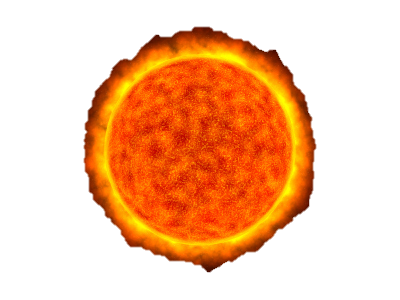 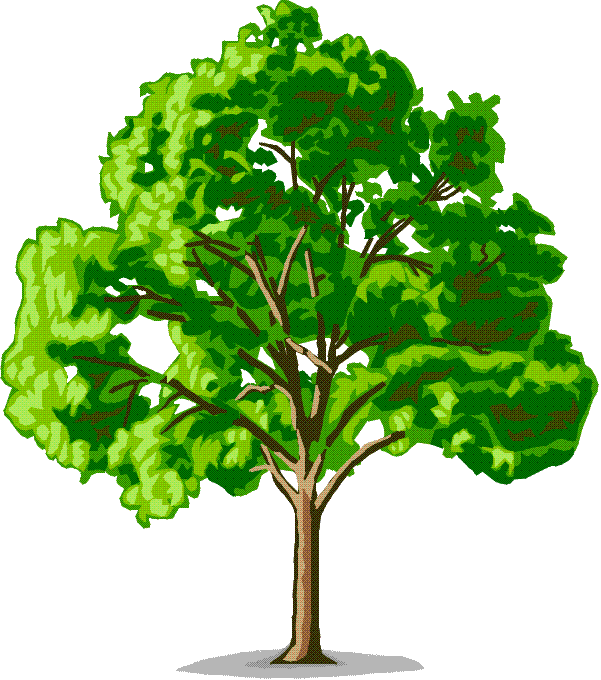 CO2
O2
সূর্যালোক
কার্বনডাইঅক্সাইড+পানি
শর্করা +অক্সিজে্ন
ক্লোরোফিল
H2O
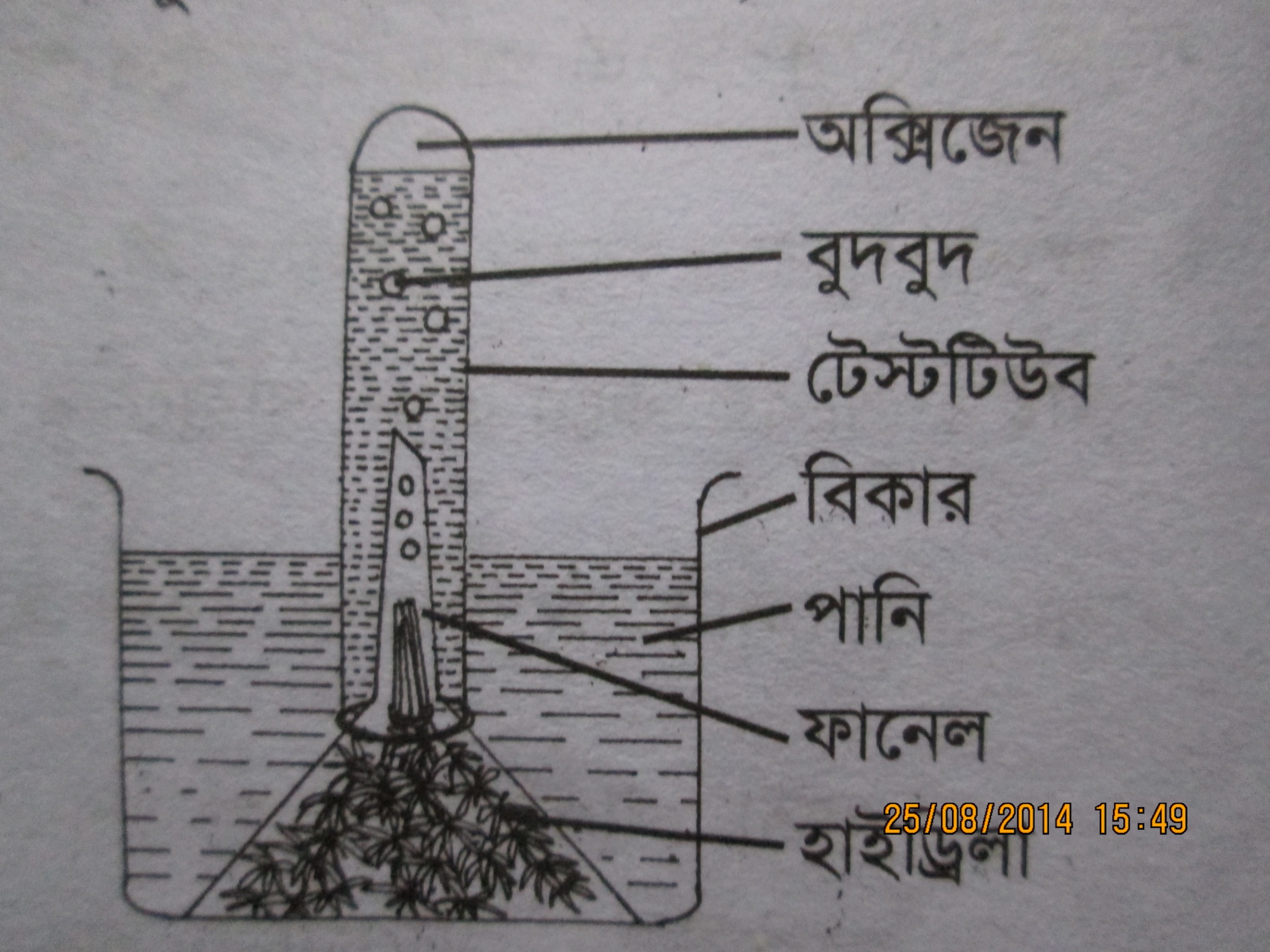 মূল আলোচনা
দলীয় কাজ
সালোকসংশ্লেষণে অক্সিজেন নির্গমণ পরীক্ষা ব্যাখ্যা কর?
মূল্যায়ন
সালোকসংশ্লেষণ কী ?
সালোকসংশ্লেষণ  প্রক্রিয়ায় কোন জাতীয় খাদ্য উৎপন্ন হয় ?
বাড়ির কাজ
সালোকসংশ্লেষণ প্রক্রিয়ায় উৎপন্ন অক্সিজেন জীব জগতের জন্য অপরিহার্য ব্যাখ্যা কর।
সবাইকে ধন্যবাদ
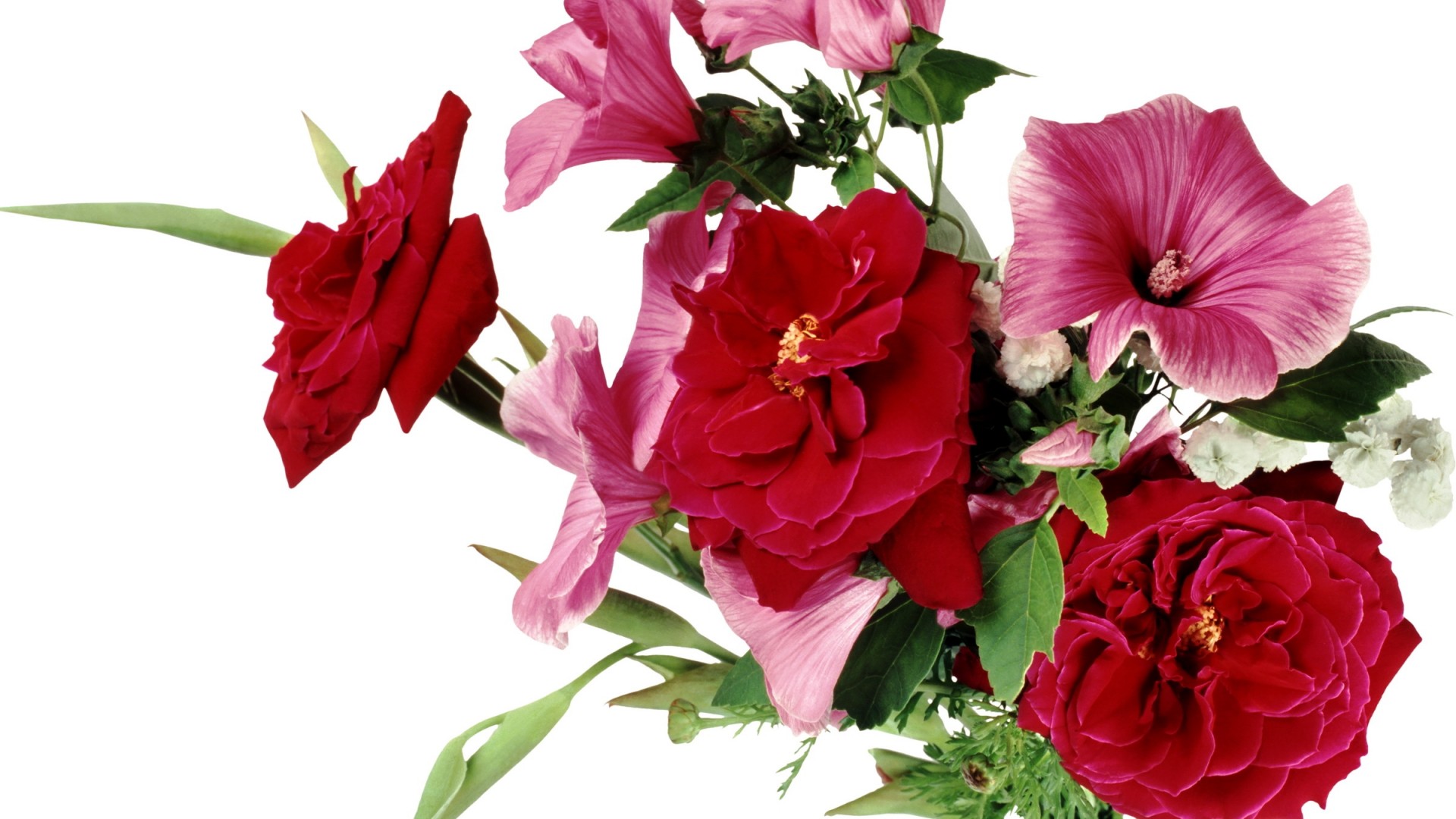 আগামী ক্লাসে আবার দেখা  হবে।